Interpunkce
Odborný text a odborný styl, LS 2019 / 2020 (Irena Vaňková, ÚJKN)
Ve které variantě je interpunkce náležitá?
a) 
První Smetanovou operou složenou na libreto Elišky Krásnohorské je Hubička.

b)
První Smetanovou operou, složenou na libreto Elišky Krásnohorské, je Hubička.
Je první Smetanovou operou Hubička?
První Smetanovou operou složenou na libreto Elišky Krásnohorské je Hubička.

První Smetanovou operou je Hubička. 
(A mimochodem – libreto je od E. Krásnohorské.)
V čem se liší význam těchto dvou souvětí?Jak souvisí význam s užitou interpunkcí?
1) Ředitel požádal příchozího, aby ještě chvíli počkal ve vedlejší místnosti a zavřel dveře.

2) Ředitel požádal příchozího, aby ještě chvíli počkal ve vedlejší místnosti, a zavřel dveře.
1) 
Ředitel požádal příchozího, 
                     aby chvíli počkal ve vedlejší místnosti    +    (aby) zavřel dveře.



2) 
Ředitel požádal příchozího ….                                                   a zavřel dveře.
                                       , aby chvíli počkal ve vedlejší místnosti,
Interpunkce v systematických výkladech
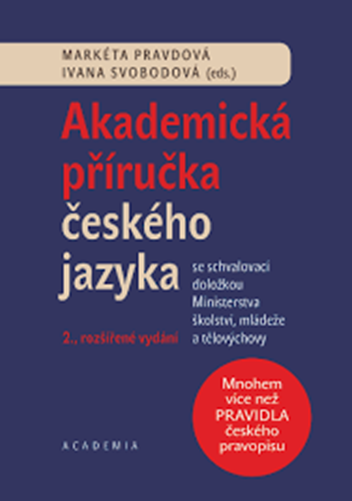 1) Pravidla českého pravopisu

2) Akademická příručka českého jazyka
+ Internetová jazyková příručka:

https://prirucka.ujc.cas.cz/?id=150
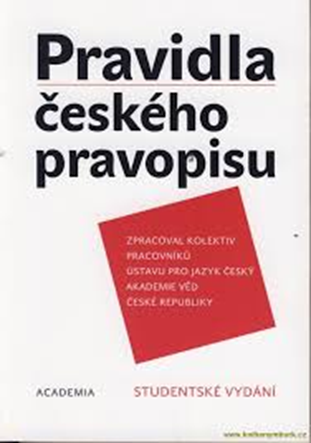 Psaní čárky v souvětí
1.	Souřadné spojení vět spojkami a, i, ani, nebo, či
2.	Spojení vět dvojitými spojovacími výrazy (ani – ani, buď – nebo apod.)
3.	Podřadná spojení vět – podřadicí spojky (že, aby, kdyby apod.)
4.	Podřadná spojení vět – vztažná zájmena (kdo, který apod.)
5.	Podřadná spojení vět – příslovce (jak, kam apod.)
6.	Vložené vedlejší věty
7.	Dva spojovací výrazy vedle sebe (že když, protože kdyby apod.)
8.	Věty závislé na výrazu s oslabenou větnou platností (samozřejmě, hlavně apod.)
9.	Výrazy pociťované jako výpustka (Nevěděl, co s tím.)
10.	Teprve, jen, zvláště apod. + spojovací výraz, časové příslovce + spojovací výraz
11.	Vedlejší věty časové – typ předtím než, pokaždé když
12.	Věty s tak(,) jak
13.	Věty s poté(,) co
Psaní čárky ve větě jednoduché
Čárka ve spojení několikanásobných větných členů – spojení souřadné (bezespoječné), slučovací poměr (tatínek, maminka, dědeček a strýček)
Souřadné spojení několikanásobných větných členů v různém významovém poměru (mělo by stačit 50, a ne/nikoliv 60 bodů; obrovská, a proto nepřehlédnutelná budova)
Větné členy spojené dvojitými spojovacími výrazy (ani – ani, buď – nebo, jednak – jednak apod.)
Přívlastek volný a těsný 
Přívlastek několikanásobný a postupně rozvíjející
Výrazy, které pozbyly větné platnosti 
Ustálená spojení (ať dělá(,) co dělá; ber kde ber apod.)
Výrazy pociťované jako výpustka (řekni mi proč; nevím proč; nevěděl(,) jak na to apod.)
Typ stejně jako, podobně jako
Typ tak jako
Spojovací výrazy jakož i, rovněž i
- Oslovení – typ Ahoj(,) Vítku; dobrý den, paní Opatrná
Dodatkově připojený větný člen 
Konstrukce s a to
Doplněk, volný doplněk
Přístavek 
Vsuvka
Výrazy s oslabenou větnou platností (prosím, mimochodem, bohužel, naštěstí, naneštěstí, samozřejmě, upřímně řečeno apod.)
Citoslovce a částice (Haló, počkejte! Copak je to vůbec možné? Inu, to ani já nepamatuju.)
Čárka ve spojeních s až
Čárka ve spojeních s od … přes … (až) do/k/po
Výrazy, které se čárkou neoddělují
Psaní dalších interpunkčních znamének
- Tečka- Dvojtečka- Uvozovky- Závorky- Spojovník- Pomlčka- Tři tečky- Lomítko- Apostrof
Podmínky užití, příklady?
(Na základě samostudia podle výše uvedené literatury a úkolů v sekci „Oznámení“)